Jeesus-nimen
käyttö rukouksessa

 	Sanomme ”Jeesuksen nimessä” usein	lähes huomaamattamme. 

 	Saatamme lisätä sanat Jeesuksen
     	nimessä  ”varmuuden vuoksi".
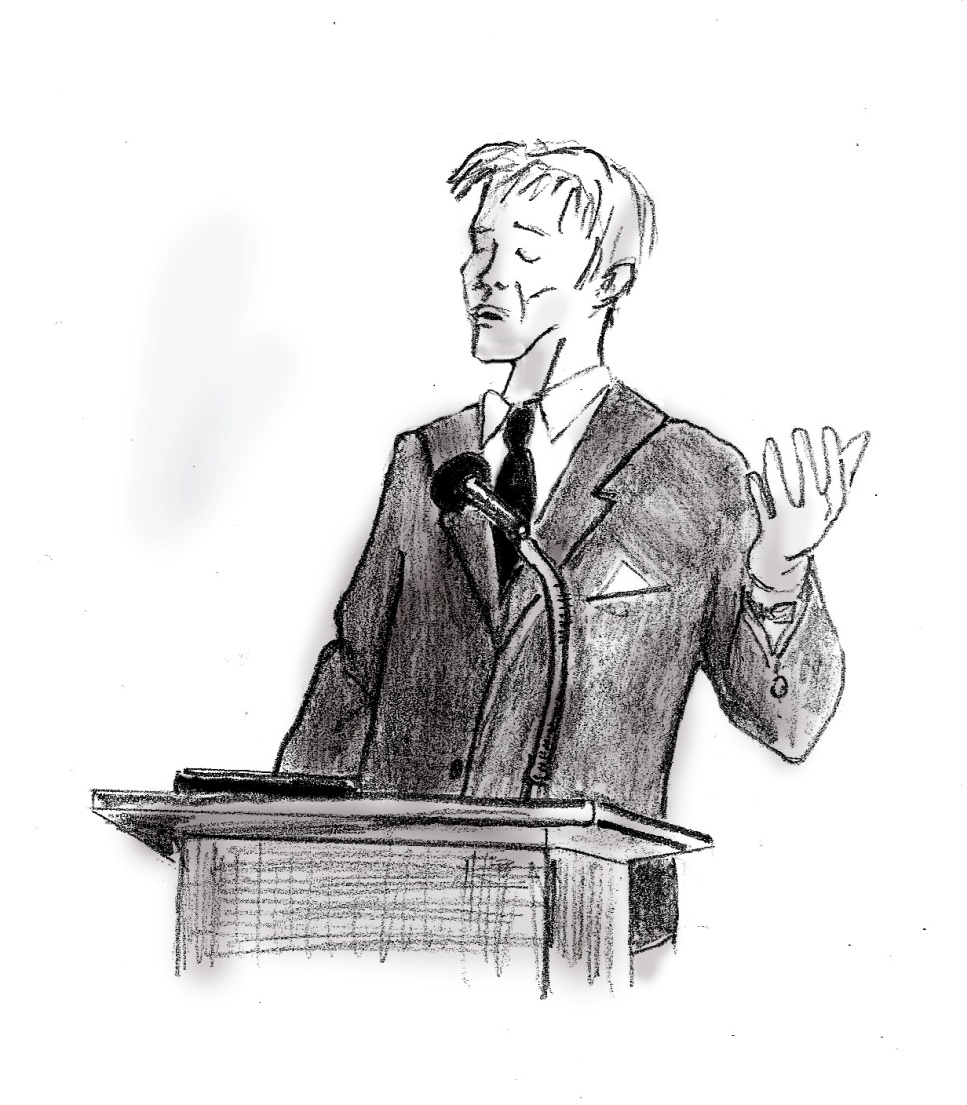 Julkisessa rukouksessa 
Jeesus-nimen  mainitseminen
on olennaista.

Systemaattisessa ruko-
uksessa on tärkeää tuoda
esiin rukouksen perusta: 
Jeesuksen nimi, persoona ja työ.

Mutta ei ole välttämätöntä sanoa ”Jeesuksen nimessä” joka rukouksessa.
Rukouksen suhde 
Jumalan kolminaisuuteen 

Joh. 16:23 Jos te anotte jotakin Isältä, on hän sen teille antava minun nimessäni. 
Joh. 4:20 Mutta tulee aika ja on jo, jolloin totiset rukoilijat rukoilevat Isää hengessä ja totuudessa

Juuda 20  -- rukoilkaa Pyhässä Hengessä

Ef. 6:18 -- tehkää tämä kaikella rukouksella ja anomisella, rukoillen joka aika Hengessä
UT:n opetuksessa rukouksesta mainitaan selvästi Jumalan kolme persoonaa: 


Rukoilemme Isää
Jeesuksen nimessä
Pyhässä Hengessä.
Raamatun Jumalan lyhyt määritelmä:

Iankaikkinen, rajattoman voimakas, 
viisas ja täydellisen hyvä henki, 
joka on luonut maailmankaikkeuden 
ja tarjoaa ihmiselle iankaikkisen elämän.

UT:ssa ilmoitus Jumalasta laajenee:

Jumala on Henki, 
jolla on kolme persoonaa.
Joitakin UT:n kohtia, joissa mainitaan Jumalan kolme persoonaa:

 
Joh. 14:6-7,17: Minä olen rukoileva Isää, ja hän antaa teille toisen Puolustajan olemaan teidän kanssanne iankaikkisesti, totuuden Hengen --

Room 8:11: Jos nyt hänen Henkensä, hänen, joka herätti Jeesuksen kuolleista, asuu teissä, niin hän , joka herätti kuolleista Kristuksen Jeesuksen, on eläväksitekevä myös teidän kuolevaiset ruumiinne Henkensä kautta, joka teissä asuu.
UT:ssa Isällä ja Pojalla on oma jumalallinen ”arvonimi”

Isä: 
 ”Isä”, ”Isä Jumala” tai vain ”Jumala” 
(kreik. THEOS). Usein kun UT käyttää sanaa ”Jumala”, tarkoitetaan  Isää. 

Jeesus: 
”Herra”  kreik. KYRIOS (sama sana kuin Jumalan nimi ”Jahve” kreikkalaisessa Vanhassa testa-mentissa n. 200 eKr) – äärettömän korkea jumalallinen arvonimi
Miten voimme ymmärtää kolminaisuuden?


                    JUMALA				
	    				                                            					 

                                             IHMINEN





 Yksi henki, kolme tietoisuuden keskusta.
 Kolme persoonaa olleet olemassa iankaikkisesti.
 Kolmen persoonan välillä täydellinen rakkaus,
    yhteys ja ykseys.
ISÄ
PYHÄ HENKI
POIKA
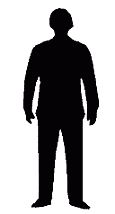 Jumala on saavuttamattomassa kirkkaudessa

1 Tim. 6:15-16 
... ylistettävä ja yksin hallitseva Jumala, kuninkaiden Kuningas ja herrojen Herra.
Hän yksin on kuolematon, hän asuu valossa, jota ei voi lähestyä. 
Häntä ei yksikään ihminen ole nähnyt 
eikä voi nähdä. 
Hänen on kunnia ja ikuinen valta.
Yksi Jumalan kolmesta persoonasta
syntyi luomakunnan keskelle ihmiseksi

 syntyi ruumiilliseen muotoon ja otti 
jumalallisen luontonsa lisäksi ihmisen luonnon 
 täysi Jumala ja täysi ihminen
alistui ihmisenä Isälle
ISÄ
PYHÄ HENKI
IHMINEN
POIKA
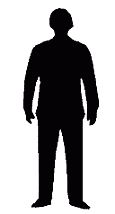 Jumala tuli saavuttamattomasta kirkkaudestaan meidän luoksemme 

1 Joh. 1:1. Mikä on alusta ollut, minkä olemme kuulleet, minkä omin silmin nähneet, mitä katselimme ja käsin kosketimme, siitä me puhumme: elämän Sanasta 
Joh. 1: 14. Ja Sana tuli lihaksi ja asui meidän keskellämme, ja me katselimme hänen kirkkauttansa, senkaltaista kirkkautta, kuin ainokaisella Pojalla on Isältä; ja hän oli täynnä armoa ja totuutta.
Jeesus on tie, jonka Jumala teki taivaasta ihmisen luo.

Golgatan ristillä: Jumala oli Kristuksessa ja sovitti maailman itsensä kanssa (2 Kor 5:19)
ISÄ
PYHÄ HENKI
POIKA
IHMINEN
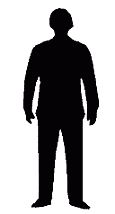 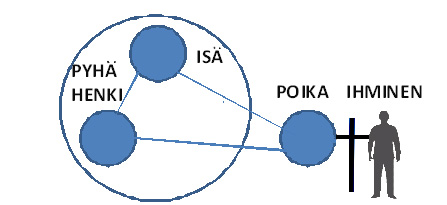 Risti yhdistää ihmisen ja Jumalan.
ISÄ
Kun rukoilemme Isää Jeesuksen nimessä Pyhässä Hengessä, 
meillä on yhteys Jumalan kolmen persoonan kanssa
Jeesuksen työn tähden.
POIKA
PYHÄ HENKI
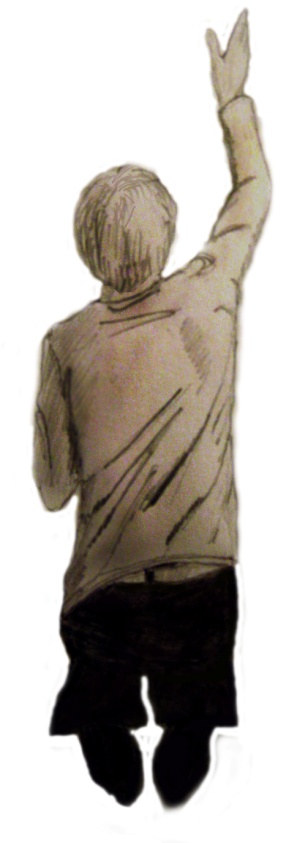 ISÄ
Kun tarkastelemme rukousta Jeesuksen nimessä, tarkastelemme rukoilijan ja Jeesuksen välistä linkkiä
POIKA
PYHÄ HENKI
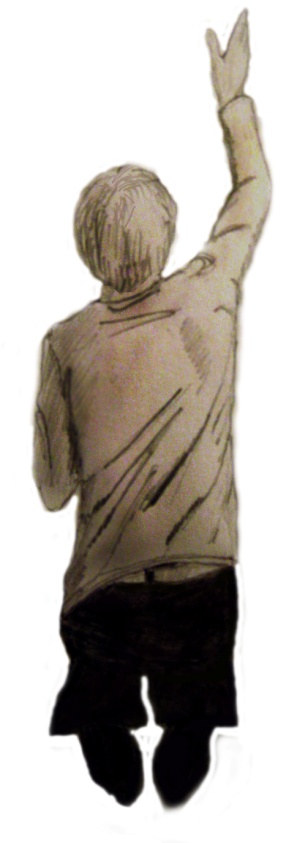 Jos tulee rukoilla Isää Jeesuksen nimessä, voiko Jeesusta itseään rukoilla?


 Totta kai voimme puhutella ja rukoilla Jeesusta, joka on jumaluuden yksi persoona ja välimiehemme

Kolmiyhteisen Jumalan toiminnassa ovat kaikki persoonat mukana. 

VERTAA:
Joh. 16:23: Jos te anotte jotakin Isältä, on hän sen teille antava minun nimessäni.
Joh. 14:13: mitä hyvänsä te anotte minun nimessäni, sen minä teen, että Isä kirkastettaisiin Pojassa.
Jos tulee rukoilla Isää Jeesuksen nimessä, voiko Jeesusta itseään rukoilla?
Esimerkkejä UT:ssa: 
Evankeliumit kertovat, kuinka ihmiset kohtasivat Jeesuksen ja puhuivat Hänen kanssaan.
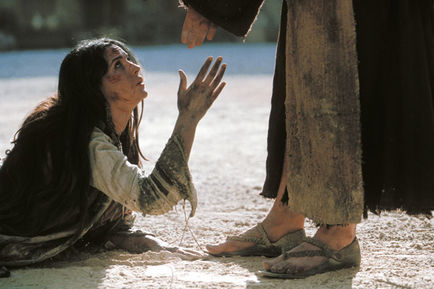 1. Kor. 1:2: -- kaikille, jotka avuksi huutavat meidän Herramme Jeesuksen Kristuksen nimeä 
Apt. 7:59 Ja niin he kivittivät Stefanuksen, joka rukoili ja sanoi: ”Herra Jeesus, ota minun henkeni!”
Miksi Jeesuksen nimi on korkeampi kuin mikään muu nimi?

1. 	SEN VUOKSI, KUKA HÄN ON:
	Jumalan Karitsa ja Voideltu, jolle kuuluu kunnia ja arvovalta Hänen ainutlaatuisen asemansa vuoksi.
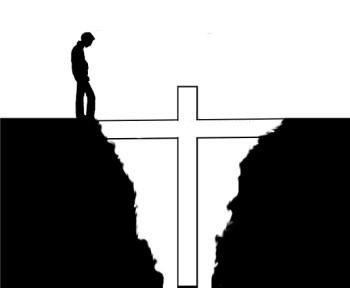 Jumalan säätämään 
pelastussuunnitelmaan
kuuluu sijaiskärsijä ja välimies, Messias
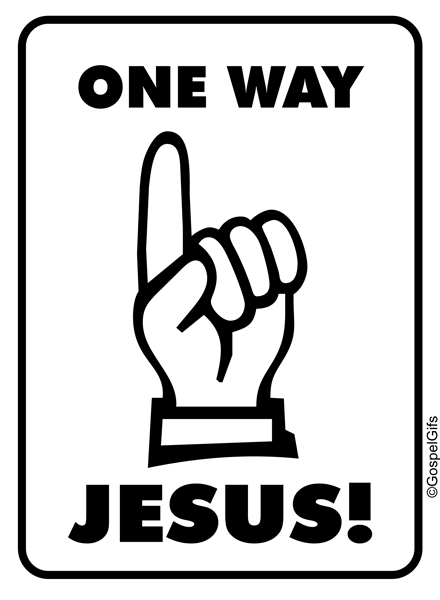 Apt. 4:12 Ei kukaan muu voi pelastaa kuin hän. Mitään muuta nimeä, joka meidät pelastaisi, ei ole ihmisille annettu koko taivaankannen alla. 

1 Tim 2:5: Yksi on Jumala, yksi myös välimies Jumalan ja ihmisten välillä, ihminen Kristus Jeesus
Ilm. 5:13 ”Karitsalle ylistys ja kunnia -- aina ja iankaikkisesti!"
2. SEN VUOKSI, MILLAINEN HÄN ON:Jeesukselle kuuluu kunnia ja arvovalta Hänen ominaisuuksiensa vuoksi
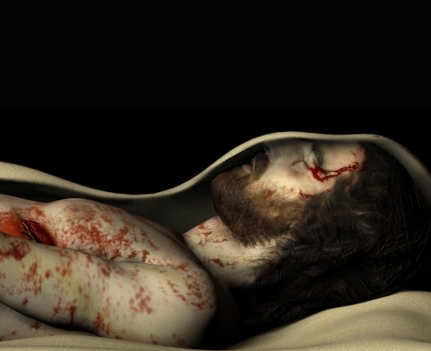 FIL 2:6-8 -- joka ei, vaikka hänellä olikin Jumalan muoto, katsonut saaliik-sensa olla Jumalan kaltainen, vaan tyhjensi itsensä ja otti orjan muodon, tuli ihmisten kaltaiseksi, ja hänet havaittiin olennaltaan sellaiseksi kuin ihminen;
2. SEN VUOKSI, MILLAINEN HÄN ON:Jeesukselle kuuluu kunnia ja arvovalta Hänen ominaisuuksiensa vuoksi
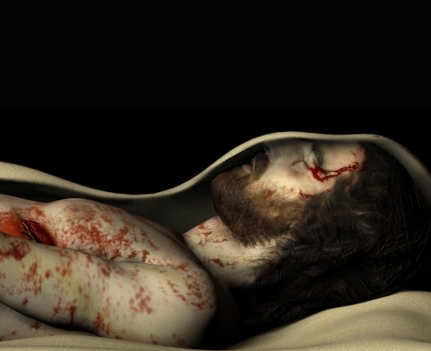 -- hän nöyryytti itsensä ja oli kuuliainen kuolemaan asti, hamaan ristin kuole-maan asti.  SEN TÄHDEN on Jumala hänet korke-alle korottanut ja anta-nut hänelle nimen, kaik-kia muita nimiä korkeam-man, niin että kaikkien polvien pitää Jeesuksen nimeen notkistua
Hepr. 5:7-9 ...lihansa päivinä hän väkevällä huudolla ja kyynelillä uhrasi rukouksia ja anomuksia sille, joka voi hänet kuolemasta pelastaa; ja hänen rukouksensa kuultiin hänen jumalanpelkonsa tähden.
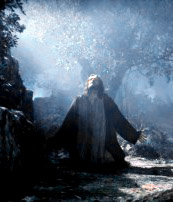 Ja niin hän, vaikka oli Poika, oppi siitä, 
mitä hän kärsi, kuuliaisuuden,
ja kun oli täydelliseksi tullut, tuli hän ian-kaikkisen autuuden aikaansaajaksi  kaikille, jotka ovat hänelle kuuliaiset.
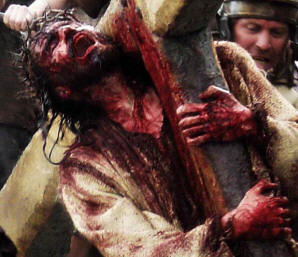 Jeesus on tuonut Jumalan kunniaan
vielä jotain lisää: 
Hän nöyryytti itsensä ja oli kuuliainen kuolemaan asti IHMISENÄ

 – SEN TÄHDEN on Isä Jumala hänet korkealle korottanut.
Inhimillisen luontonsa puolesta Jeesus osoitti täydellistä nöyryyttä, kärsivällisyyttä,  alentumista, kuuliaisuutta  – jotain mitä Jumalan ei olisi edes tarvinnut kokea. 


Ei ole toista persoonaa, 
jolla olisi tällaista 
täydellisyyttä, puhtautta, 
pyhyyttä ja jaloutta 
sekä Jumalana että ihmisenä.
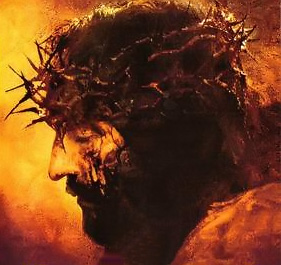 Miksi Jeesuksen nimi on korkeampi kuin mikään muu nimi?

3. SEN VUOKSI, MITÄ HÄN ON SAANUT AIKAAN
Jeesus on ansainnut kunnian ja arvovallan ainutlaatuisen tekonsa ja voittonsa vuoksi.
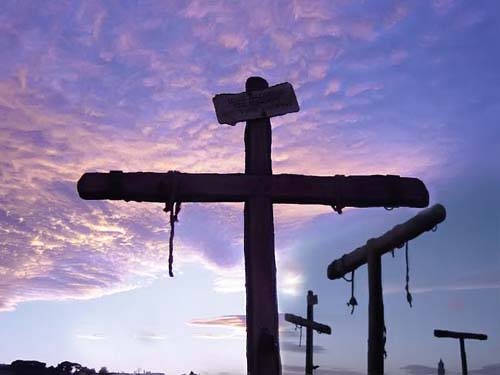 Ilm. 5:5,9  ...katso, jalopeura Juudan suku-kunnasta, Daavidin juurivesa, on voittanut.
”Sinä olet arvollinen --sillä sinä olet tullut teurastetuksi ja olet verelläsi ostanut Jumalalle ihmiset kaikista sukukunnista”
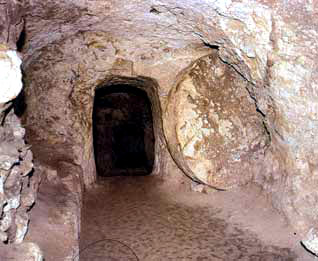 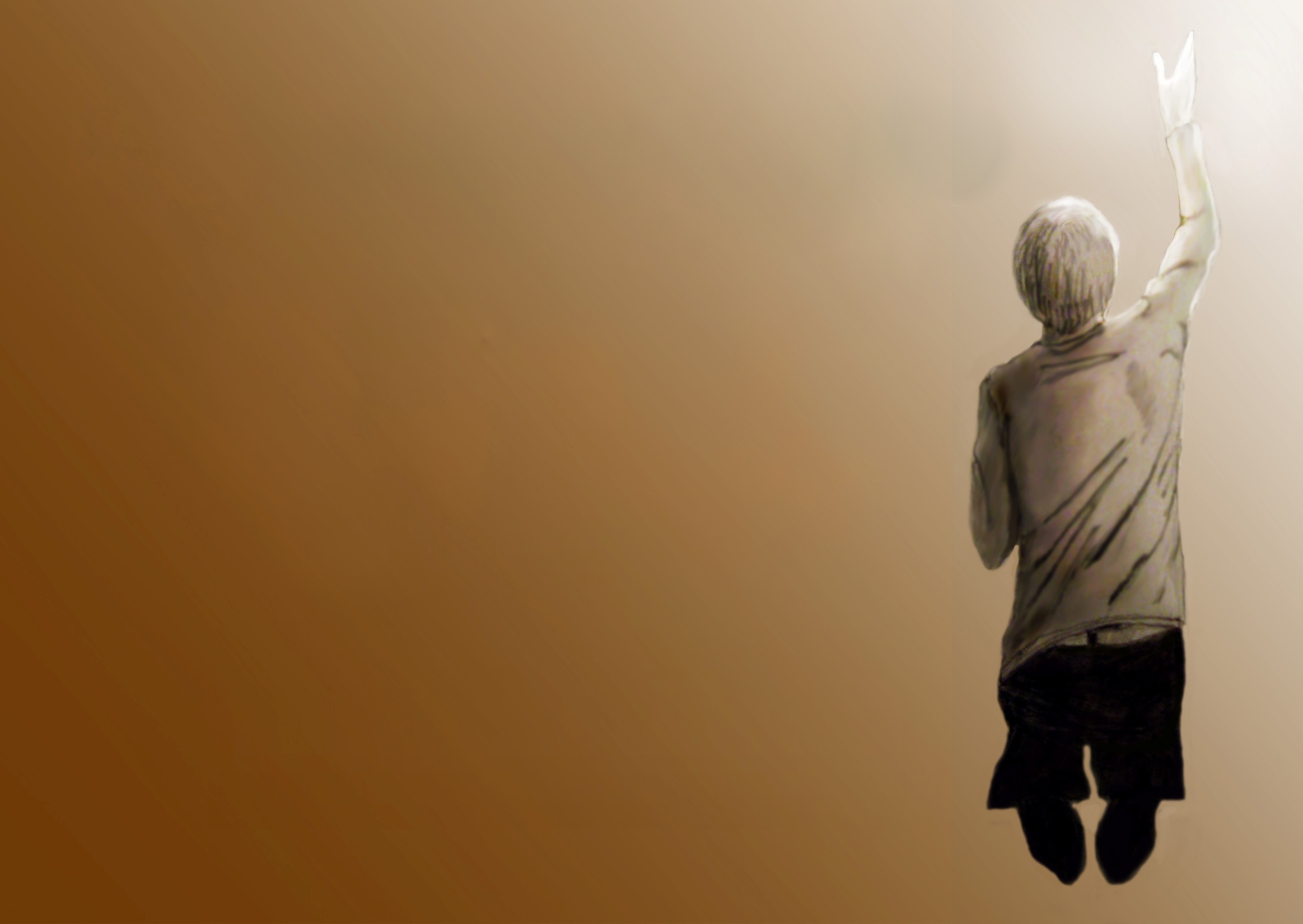 Saamme rukoillessamme 
lausua kaikkein korkeinta olemassaolevaa nimeä!

Jeesus Kristus on asetettu
”korkeammalle kaikkea
hallitusta ja valtaa ja voimaa ja 
herrautta ja jokaista nimeä, 
mikä mainitaan, ei ainoastaan tässä maailmanajassa, vaan myös tulevassa.”
Ef. 1:21-22